Transfer Learning from Partial Annotations for
Brain Image Segmentation
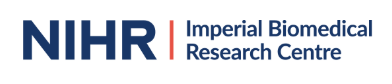 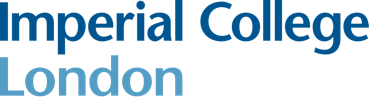 Anatomical Prior in Partial Annotations
Fine segmentations for anatomical structures from the medical image can be difficult to acquire. There are not enough of them to train a robust machine-learning model.
Partial annotations are easier to generate (e.g. manual or semi-automatic) and the availability is much better. 
The anatomical prior learnt from the partial annotation can be transferred for more detailed segmentation.
Framework
4000 subjects partial annotation
Prediction
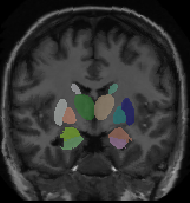 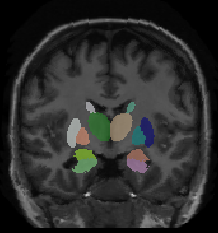 3D UNET
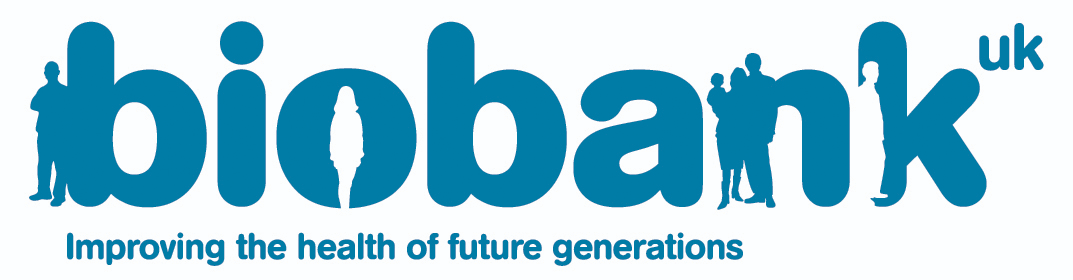 Stage one: learning partial annotation with UNET.

Stage two: jointly learning whole and partial segmentation from features learnt in stage one.
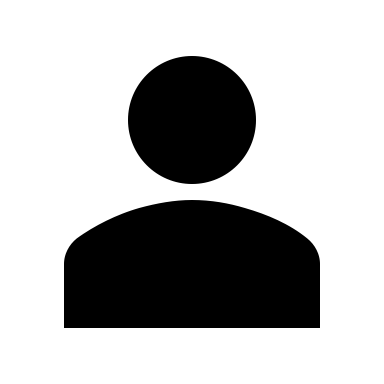 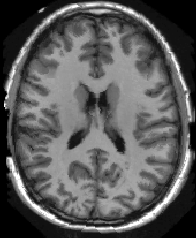 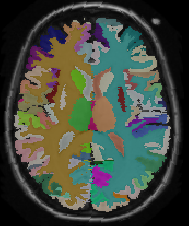 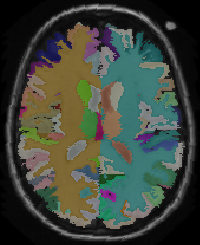 Features
Multi-output Network
Partial and whole brain segmentation
Experts
Prediction
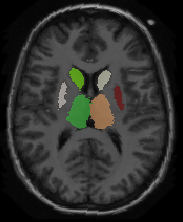 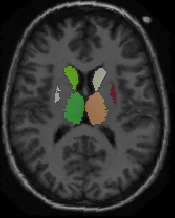 Stage 2: Training jointly with partial and full annotations
Implementation
Stage 1: Training with partial annotations
3X3 Conv+BN+LReLU
Maxpool
64+128
64
64
32
64
2X2 Up-conv
128
128
128+256
Concat
64
64
128
256
256
256+512
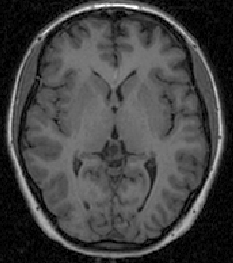 256
128
128
512
256
256
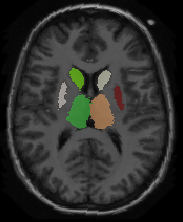 64+128
64
64
128
128
128+256
256
256+512
256
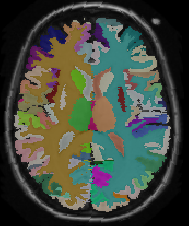 A vanilla UNET is adopted for training with partial annotation in stage one. An extra branch is added for whole brain segmentation in stage two.
Results
Box-plot of Dice scores of models with and without incorporating transfer learning
Visual inspection of segmentation result
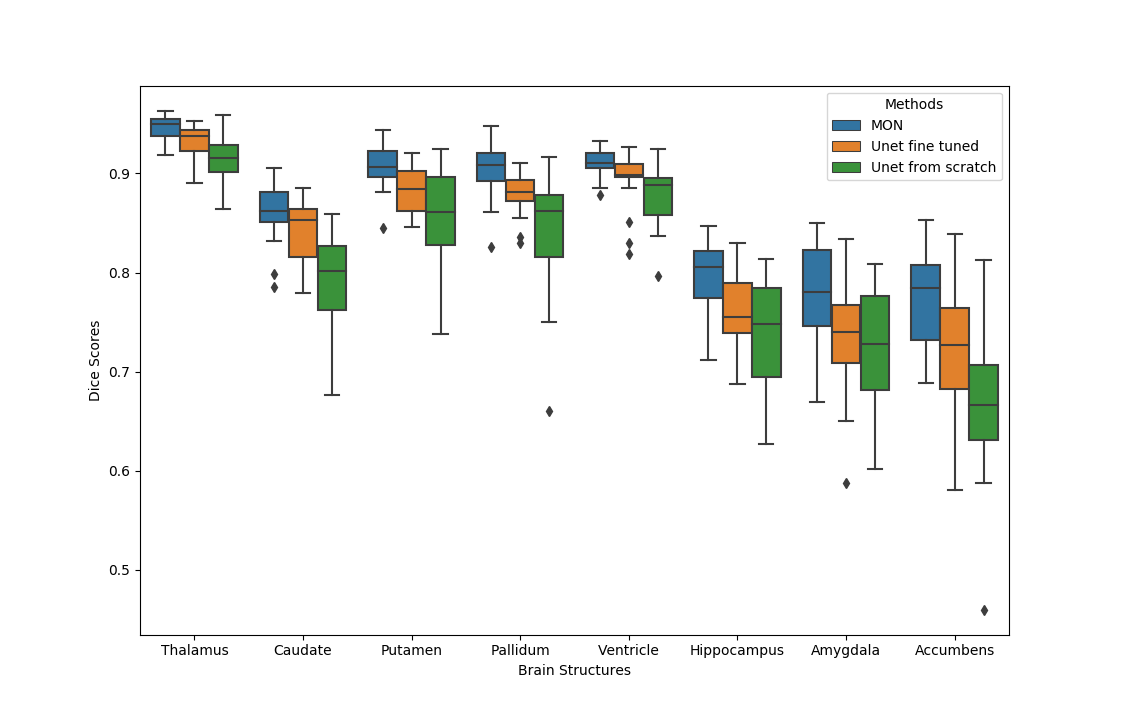 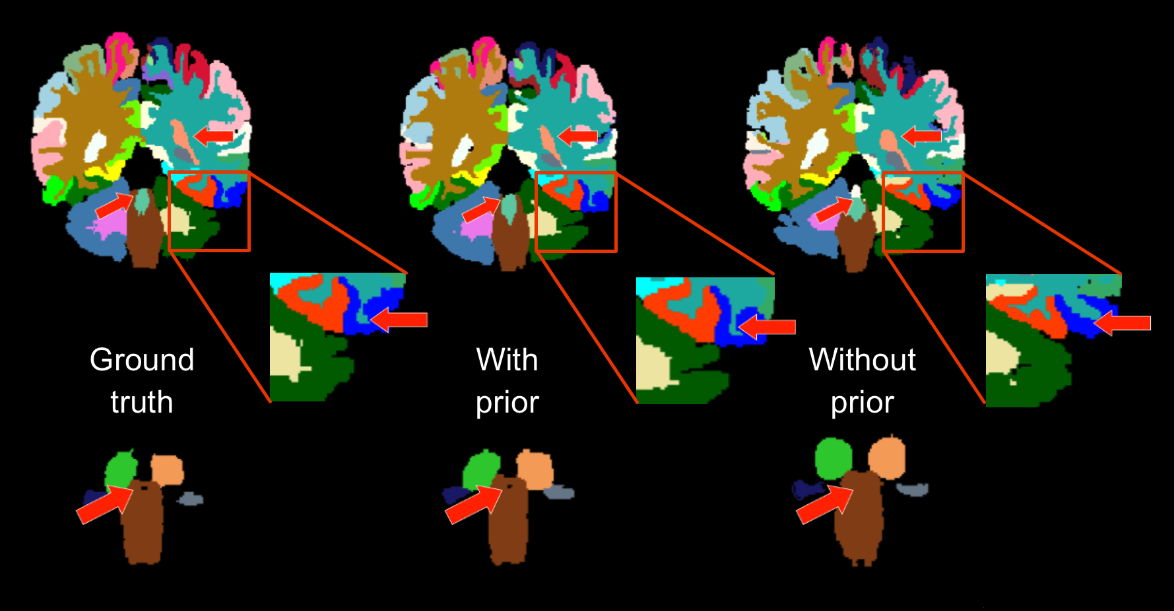